OPLEIDING B-VCA
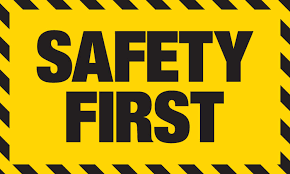 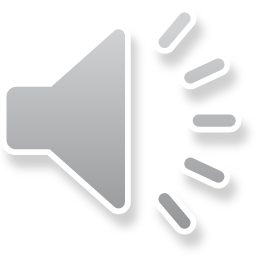 is een opleiding op het gebied van veilig en gezond werken
B-VCA staat voor Basisveiligheid – VGM Checklist Aannemers
VGM = Veiligheid, Gezondheid & Milieu
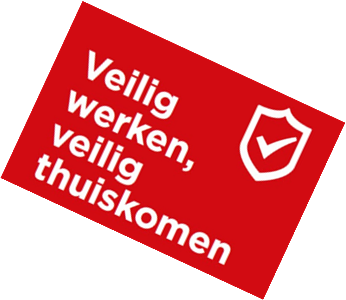 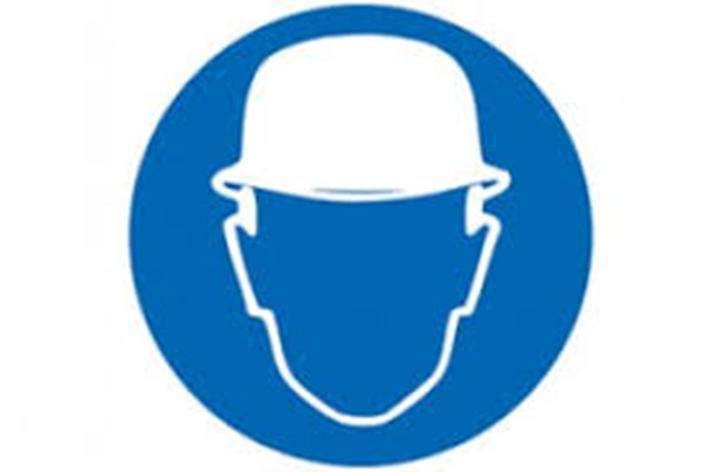 Waarom?
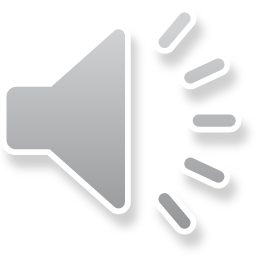 Het B-VCA diploma wordt veel gevraagd in de sectoren: Bouw (schilderen & hout), logistiek, groen en metaal.
B-VCA is voor iedereen die risicovol werk doet of in een risicovolle omgeving werkt.
Is verplicht voor iedereen die bij een VCA-gecertificeerd bedrijf aan de slag gaat. 
Met een B-VCA-diploma laat je zien dat:
je basiskennis hebt over veiligheid, gezondheid en milieu,
je de wet- en regelgeving kent, 
je gevaarlijke situaties en handelingen herkent
je weet hoe je deze gevaarlijke situaties kunt voorkomen.
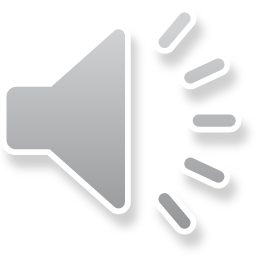 Wat ga je doen?
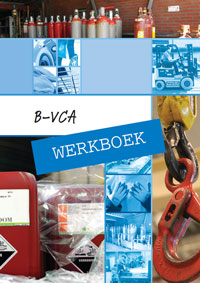 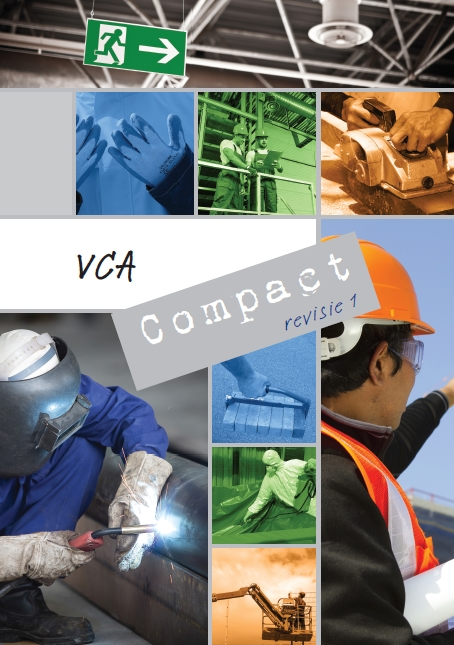 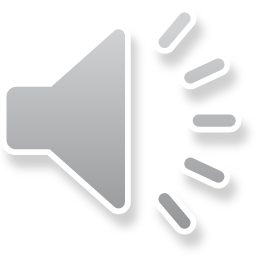 De opleiding bestaat uit:
OP SCHOOL:
Theorielessen volgen,
THUIS: 
Hoofdstukken lezen,
12 online modules in de ELO,
Vragen maken in een werkboek,
Oefenvragen maken,
Wet- en regelgeving
Gevaren
Ongevallen en rampen
Gevaarlijke stoffen
Brand en explosies
Gereedschappen en machines
Elektriciteit 
Hijsen en Heffen
Werken op hoogte
Werken op gevaarlijke locaties
Ergonomie
Oog-, adem- en valbescherming
De ELODe Elektronische Leer Omgeving ziet er zo uit.
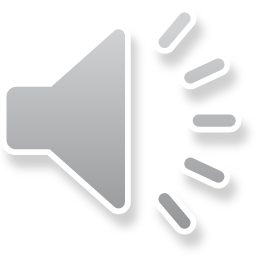 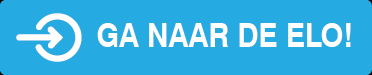 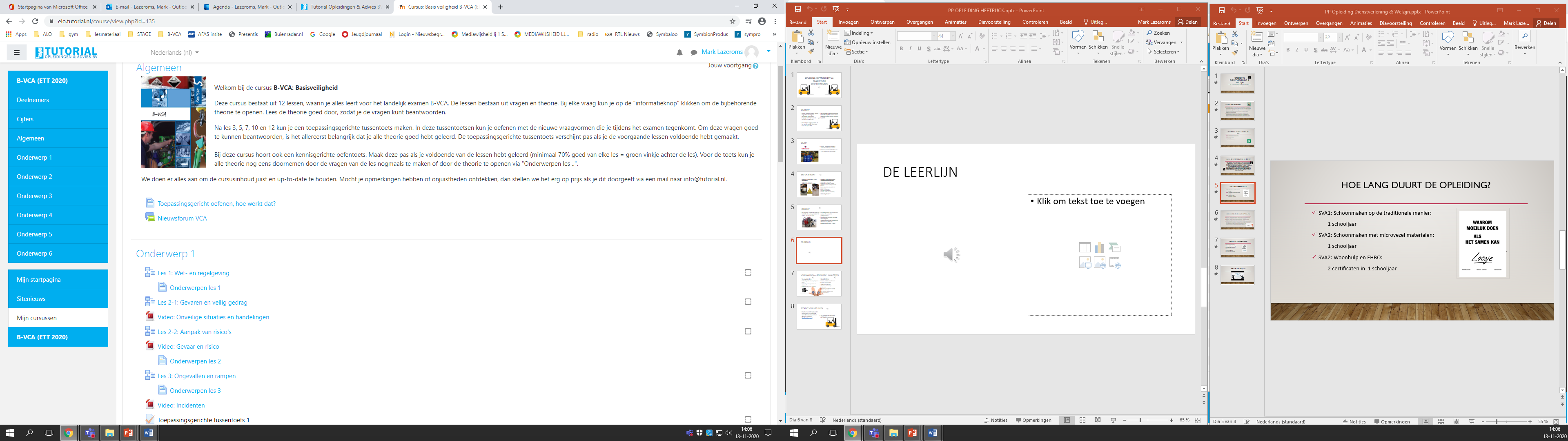 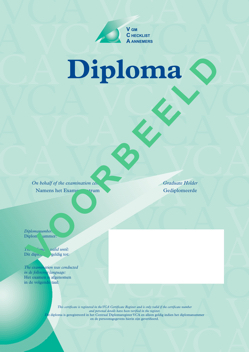 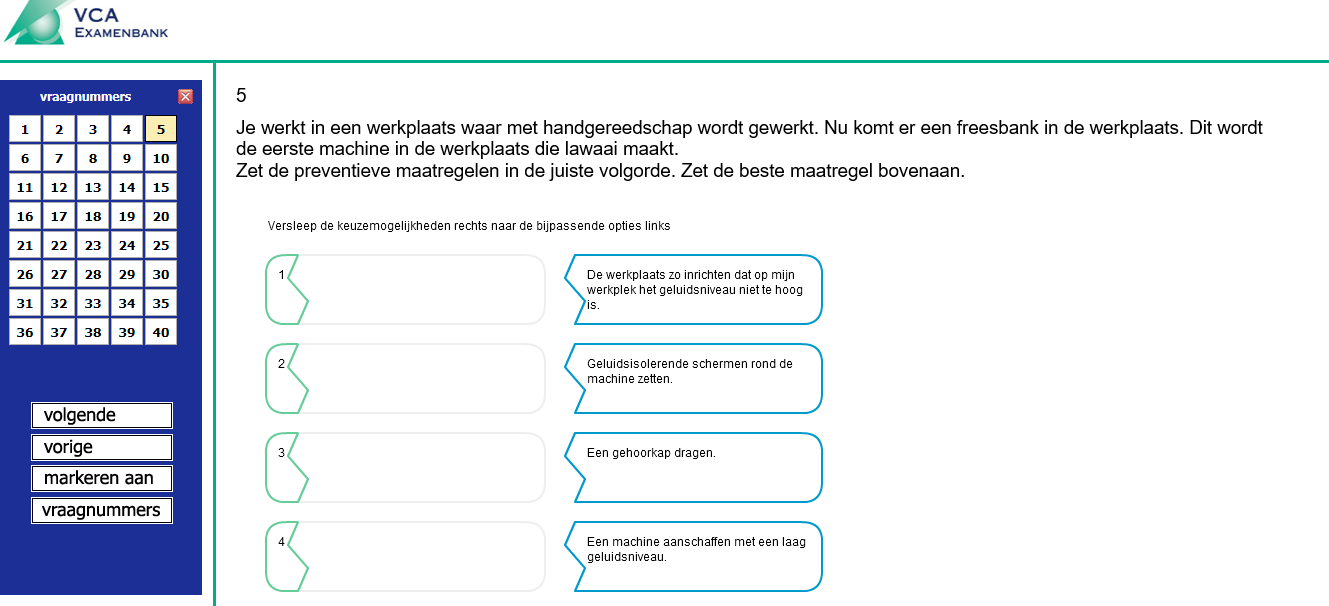 Hoe lang?
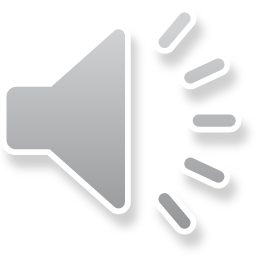 Deze opleiding volg je naast je andere praktijkopleiding
Jouw B-VCA-diploma is tien jaar geldig,
De duur van de opleiding is één schooljaar,
Je krijgt elke week 1 uur theorieles op school,
Je bent thuis elke week (ongeveer 1 tot 2 uur) bezig met huiswerk en leren,
Voor het onafhankelijk landelijk voorlees-examen heb je maximaal 75 minuten.
B-VCA examen heeft 40 meerkeuze vragen 
Je moet 64,5% halen om te slagen.
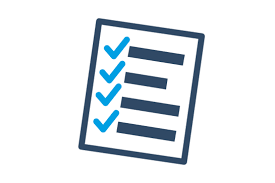 Voorwaarden om de opleiding te volgen
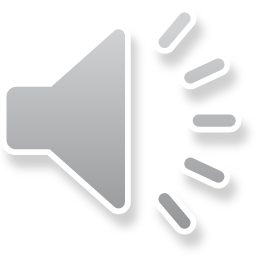 De leerling:
wil huiswerk willen maken, 
heeft inzet getoond tijdens de lessen Veilig Op Stage (VOS) in lj 3,
heeft het examen van Veilig Op Stage afgerond met een voldoende in leerjaar 3 of later,
ziet het nut in van veilig werken,
moet 80% aanwezig zijn tijdens de opleiding om examen te mogen doen.
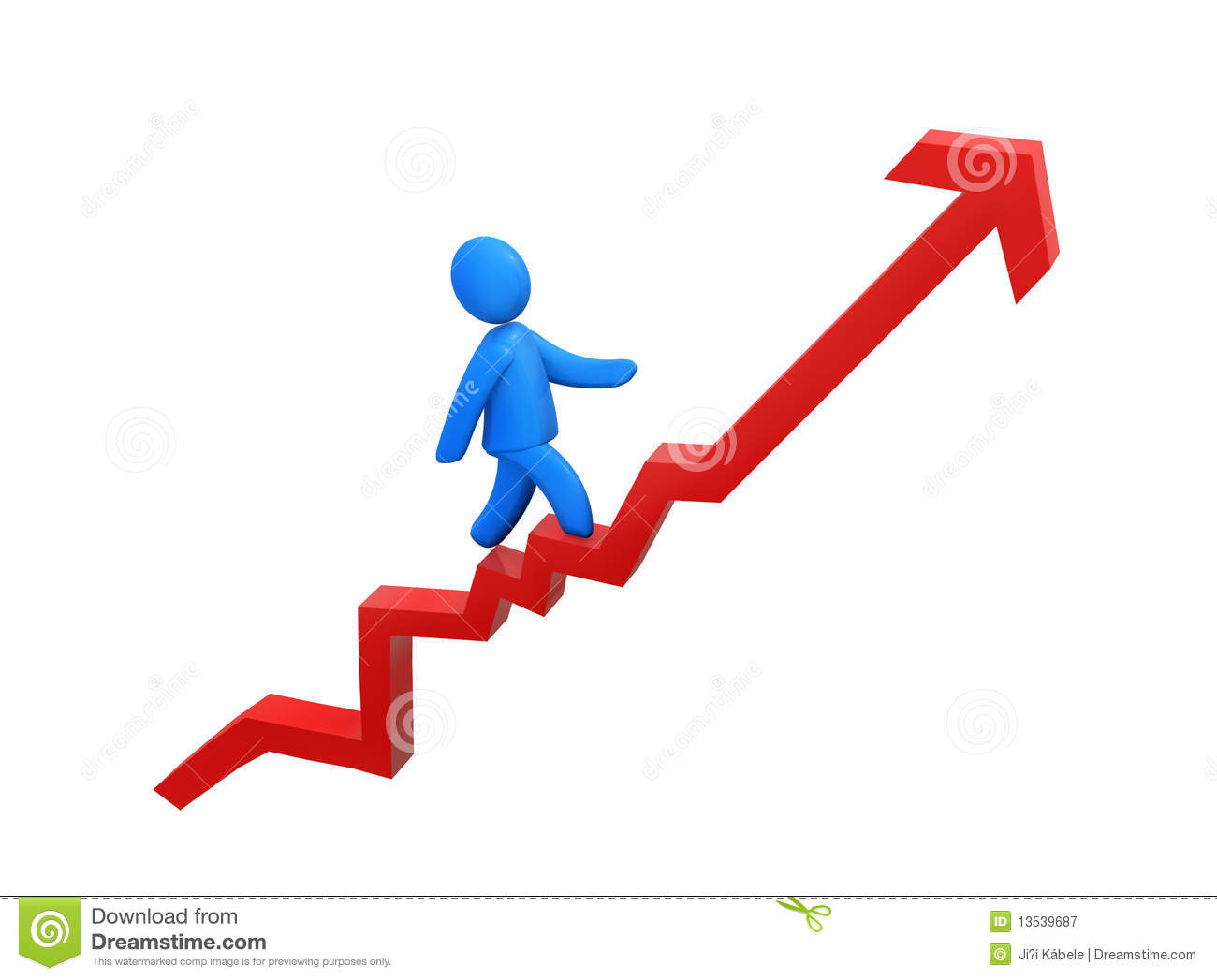 Helpende kwaliteiten
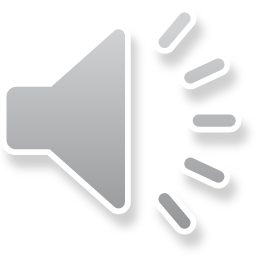 De leerling kan:
zelfstandig werken, 
overleggen met anderen, 
hulp vragen als dit nodig is, 
kan plannen en organiseren, 
nauwkeurig werken, 
doorzetten als het moeilijk wordt.
Bedankt voor uw aandacht en tot ziens bij de opleiding
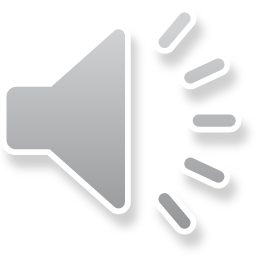 Mocht u meer informatie willen hebben over deze opleiding neem dan contact op met ons algemene mailadres
info@symbion-vo.nl
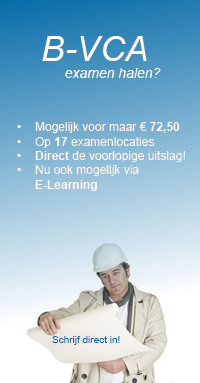 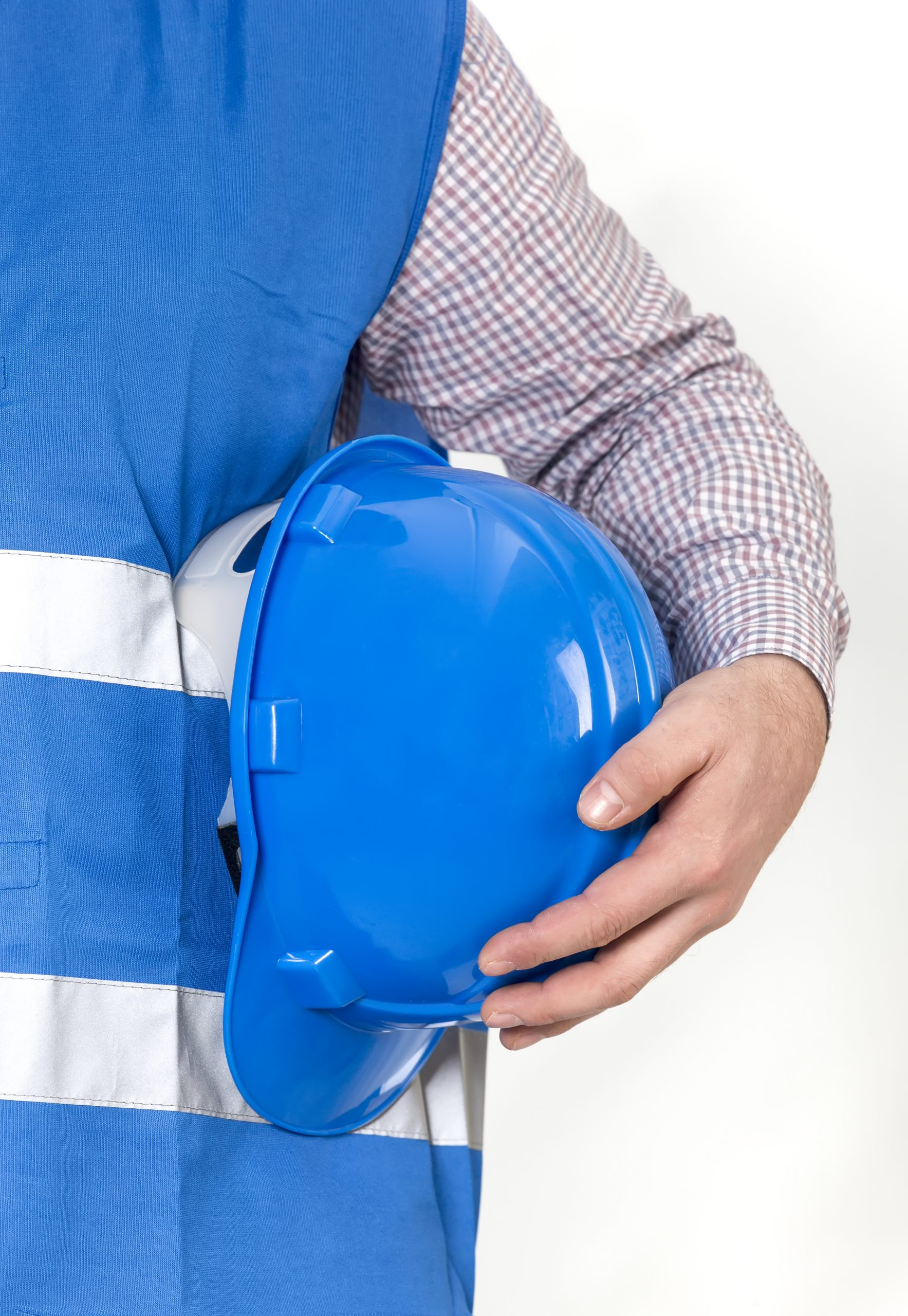